samen doen → samen leren → samen doen → samen leren → samen doen → samen leren → samen doen → samen leren → samen doen → samen leren → samen doen → samen leren → samen doen → samen leren → samen doen → samen leren → …
Workshop 2Minor Fit voor de ToekomstGeleide gesprekken
Hans de Bruin, HZ University of Applied Sciences
Petra de Braal, Solidarity University
Daniëlle Mostert, HZ University of Applied Sciences
Oktober 2020
Workshop 2:
Wederzijds begrip (mutual understanding) 
Wereldbeelden
Inzicht m.b.v. PQR formule + oefening
Achterhalen d.m.v. geleide gesprekken + oefening
Inhoud
Wederzijds begrip (mutual understanding)
Herkennen en erkennen van elkaars wereldbeelden
Oordeel uitstellen
Met als doel het creëren van bewegingsruimte

Gedeelde betekenis (shared meaning)
Sturen op culturele identiteit: wie zijn we, wat doen we?
Verificatie (dingen goed doen) → validatie (gezamenlijk de goede dingen doen). Uiteindelijk doen we de goede dingen goed.
Met als doel veranderingen te bewerkstelligen
Beargumenteerd wenselijk en cultureel haalbaar
Blijvende impact
Wederzijds begrip&Gedeelde betekenis
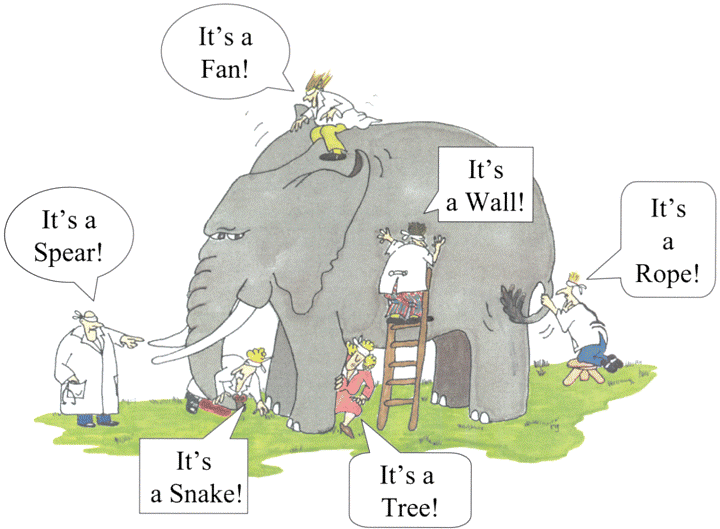 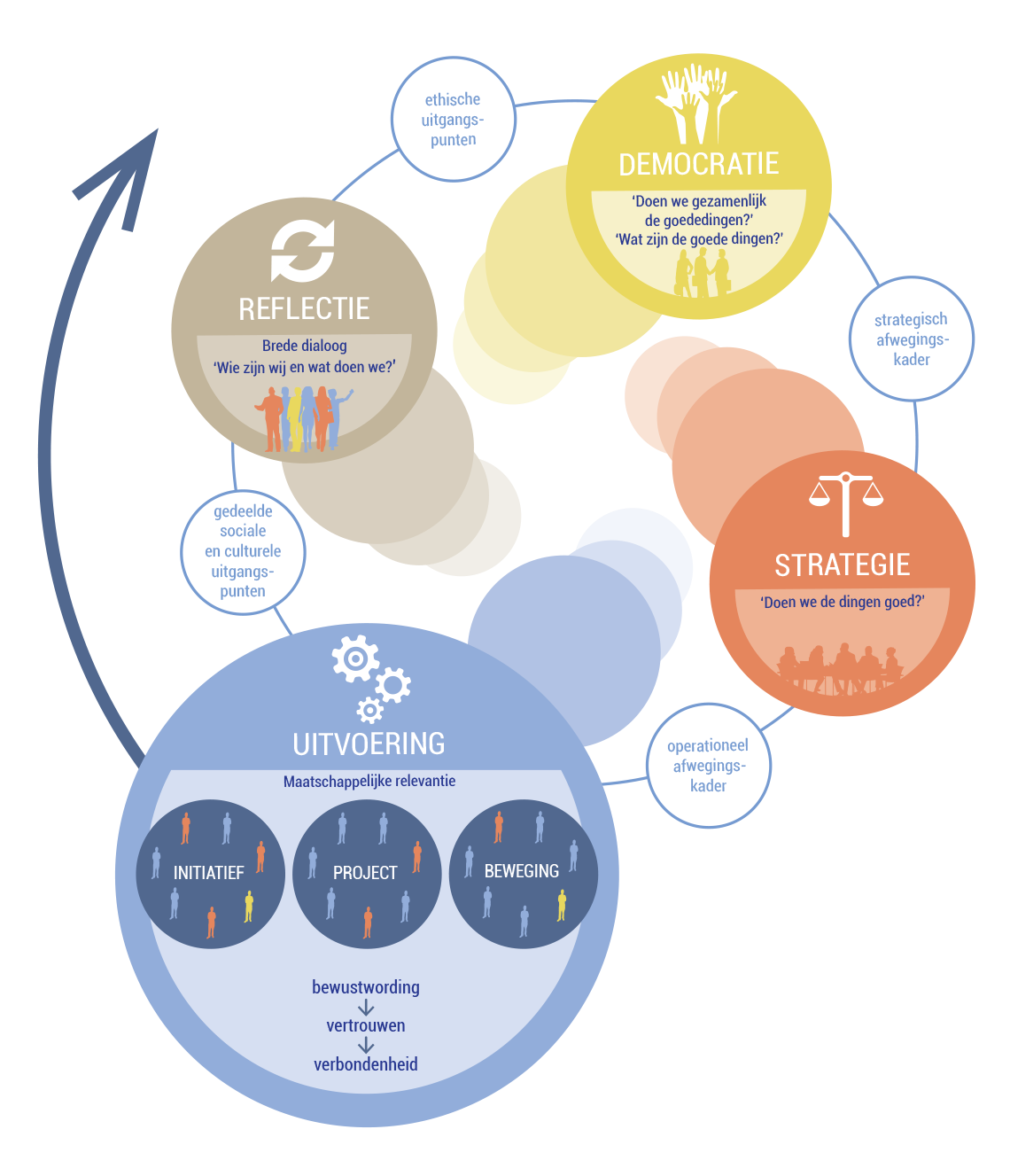 Vier stappen om vooruitgang te brengen  in een problematische situatie:
Finding out (de belanghebbenden en hun belangen)
Model building (expliciteren van wereldbeelden)
Discussing and debating (accommoderen van wereldbeelden)
Taking action (verbeteren van de problematische situatie)
Dit is in essentie een groepsleerproces.
Soft Systems Methodology
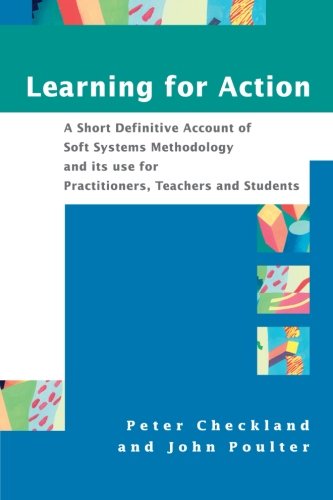 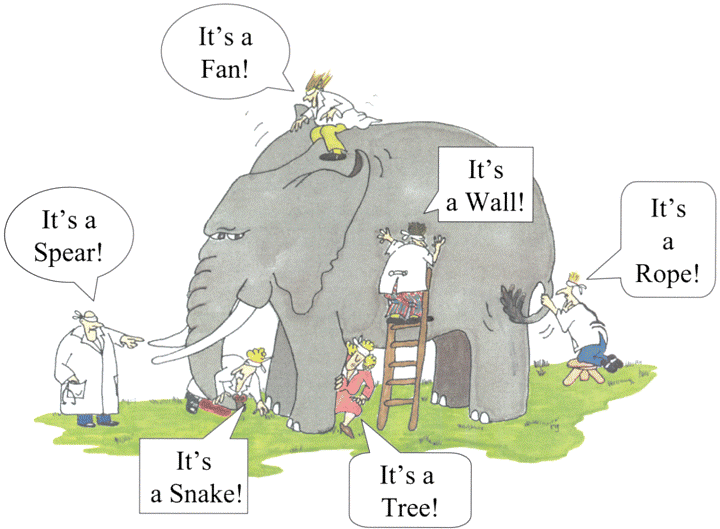 Wereldbeelden,aannames en overtuigingen ontdekken
PQR formule:
P = Wat
Q = Hoe
R = Waarom

Doe P, door middel van Q, om R te bereiken. 
(Do P by Q in order to achieve R)

Voorbeeld: verf het huis, met de hand, in de voorgeschreven kleuren om het uiterlijk van het huis in de buurt te verbeteren.
Soft Systems MethodologyPQR formule
R - Waarom
PQR formuleVoorbeeld
P - Wat
In veiligheid brengen van naasten
Neutraliseren van de ramp
Q1 - Hoe
Q2 - Hoe
/ P2 - Wat
Bestrijden
Evacueren
Q21 - Hoe
Q22 - Hoe
Met openbaar vervoer
Met eigen vervoer
Neem een voorbeeld uit de eigen praktijk
Bijvoorbeeld: het verlenen van een vergunning, of het verstrekken van een subsidie

Werk dit voorbeeld op hoofdlijnen uit met de PQR formule
Beschrijf de P, Q en R
Geef aan onder wat voor omstandigheden een bepaalde Q uitgevoerd kan worden

Doe dit in twee- of drietallen.
PQR formuleOefening
Interactieve onderzoeksaanpak: dialoogvoering en narratieven
Onderzoek is een dialogisch, interactief proces
(Traditioneel: voor u, maar zonder u)
Onduidelijkheid over vraagstuk → vraagstukverheldering met alle betrokkenen
Vraagstukken zijn vaak complex met veel aspecten en nuances → narratieve aanpak
Ervaringskennis is belangrijk
Responsieve methodologie
MonoloogversusDialoog
DiscussieversusDialoog
Mensen
Plaatsen/plekken
Partnerschappen en netwerken (relaties)
Cultuur
Geschiedenis 
……
Interview Guide: mogelijke topics
Begin with an open mind, not an empty head

An interview is a conversation with a purpose
Kwalitatief onderzoek&semigestruc-tureerd  interview
Wees voorbereid– stel een topic list samen
start met max. 3- 4 erg open vragen
Maak aantekeningen
Stel meer verdiepende vragen naar mate het gesprek vordert

Ga de diepte in– gebruik de PQR formule (wat, hoe en waarom)
PQR: doe P, door middel van Q, om R te bereiken.
De juiste vragen stellen
Topiclist: vragen voor de verkenning van wereldbeelden en mogelijkheden van betrokkenen in uitdagende situaties.
Voorbeeld topic list: I Know How project
Topic list voorbeeld
Ad hoc interview vragen bedenken
Algemene regels
Soort vragen
Vragen moeten makkelijk te begrijpen zijn en passend bij de achtergrond van de deelnemer.

Vragen moeten zo kort, helder en neutraal als mogelijk zijn.

Vragen moeten niet feitelijk zijn of enkel met ja of nee te beantwoorden zijn
Formuleer de vraag zo dat deze ruimte biedt om uitgebreid te vertellen ipv. enkel een korte reactie te geven. 

Zorg dat de vraag ook echt maar één vraag bevat en niet twee of meer in één.
Gedragingen

Meningen/warden: wat de person denkt over een onderwerp. 

Kennis; feiten over het onderwerp die desk research ondersteunt. 

Gevoelen: wat een persoon voelt ipv wat een person denkt.
Interview trucjesHoe kan je mensen meer laten zeggen?
De stilte truc
De uh-huh truc
Ja, ik snap het 
Juist ja, uh-huh
Mmmm, hmm

Stilte + Uh-huh = sterke combinatie
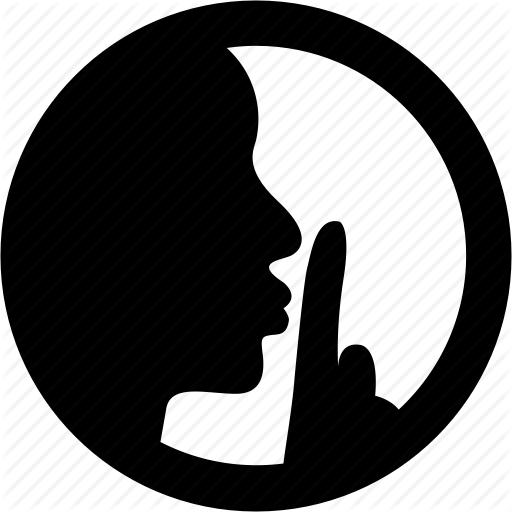 De gevoelens en ratio truc
De meer detail truc
Waarin was dat belangrijk voor jou?
Hoe voelde jij je daarbij? 
Waarom springt dat eruit in jouw geheugen?
Kan je me een voorbeeld geven? 
Kan je me daar iets meer over vertellen? 
Hoe hebben anderen hierop gereageerd?
“In order to gain access to the true thoughts and feelings of the participants, researchers adopt a non-judgemental stance towards the thoughts and words of the participants. The relationship should be built on mutual trust. The listener becomes the learner, while the participant is the teacher” (Holloway and Wheeler, 2011). 

Maak oogcontact 
Zorg voor een ontspannen lichaamshouding
Toon interesse in wat de ander vertelt 
Benadruk en moedig aan 
LUISTER!
Interview vaardigheden
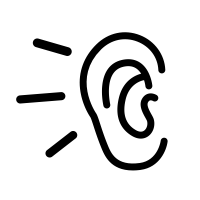 Een lastige interview partner herkennen
Maak aantekeningen gedurende het interview
Maak notities m.b.t. de inhoud van het interview  
De locatie (e.g. de organisatie of plek)
Datum en tijd
De setting waarin het gesprek plaatsvond (e.g. was de ruimte stil of juist lawaaierig, konden jullie afgeluisterd worden, warden jullie tussendoor gestoord? )
Achtergrond informatie over de deelnemer (e.g. rol, titel etc.)
Je directe impressie van hoe goed (of slecht) het interview ging (e.g. was de deelnemer  terughoudend, waren er onderwerpen waarbij je het gevoel had dat je niet genoeg de diepte in kon gaan?)
Het gesprek opnemen
Vraag altijd toestemming om het gesprek op te nemen! Leg uit waarom je het fijn vindt om het gesprek op te nemen ipv enkel toestemming te vragen om het op te nemen.
Notities maken en een interview opnemen
Bevraag elkaar in kleine groepjes van 3 op een vraagstuk dat speelt. 
Neem de PQR als leidraad om meer inzicht te krijgen in de situatie.
Gebruik de interview tips om het gesprek goed te laten verlopen. 
Verwissel onderling van rol en duid ook wat je doet (“ik vraag nu eigenlijk naar de P, ik probeer de Q duidelijker te krijgen”
Oefening
Responsieve methodologie, narratieve aanpak:
een genuanceerd beeld van wat speelt bij mensen in bepaalde situaties: overtuigingen, aannames, dilemma’s, etc.
structureer het gesprek met PQR formule en topic list verkenning wereldbeelden
Slot-opmerkingen
Pas de PQR formule toe op een vraagstuk waar jij je in de praktijk mee bezig houdt. Neem deze uitwerking mee naar de toepassingssessie.
Voor de volgende keer
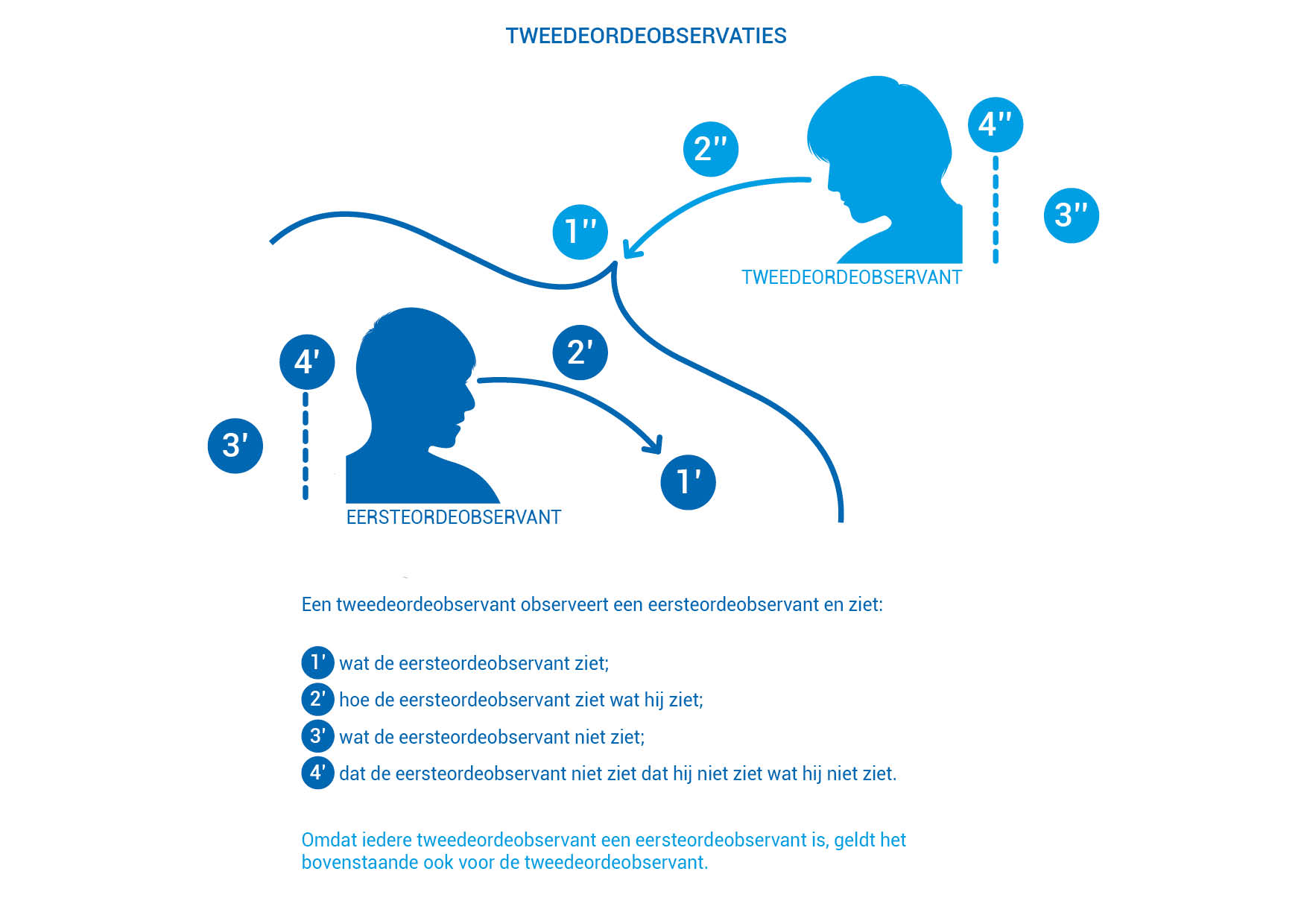 Kritisch denkenTweede-orde-observaties